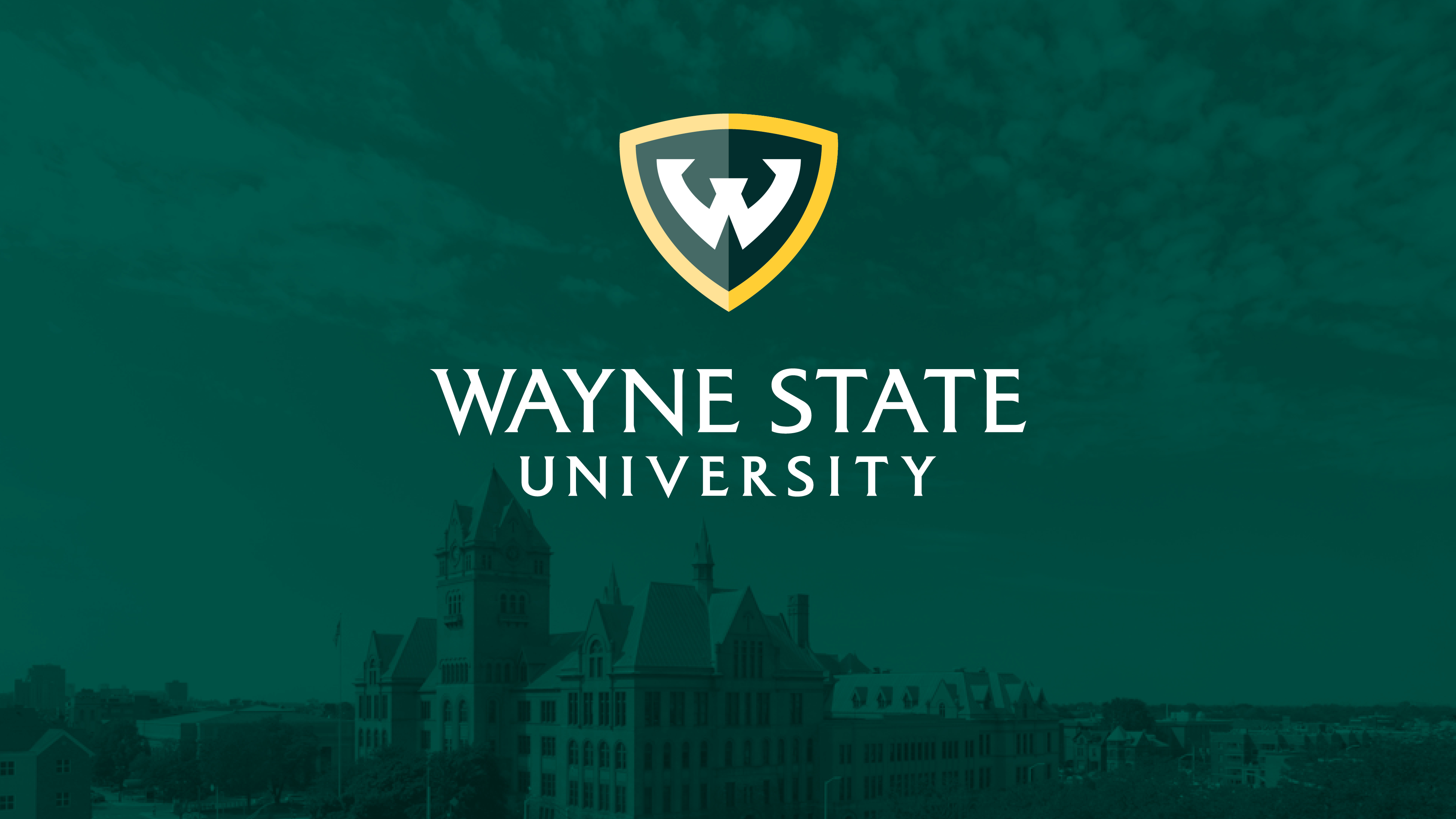 Each of our 21 sites has a Youth Action Council!


INTRODUCING….
Clintondale High School
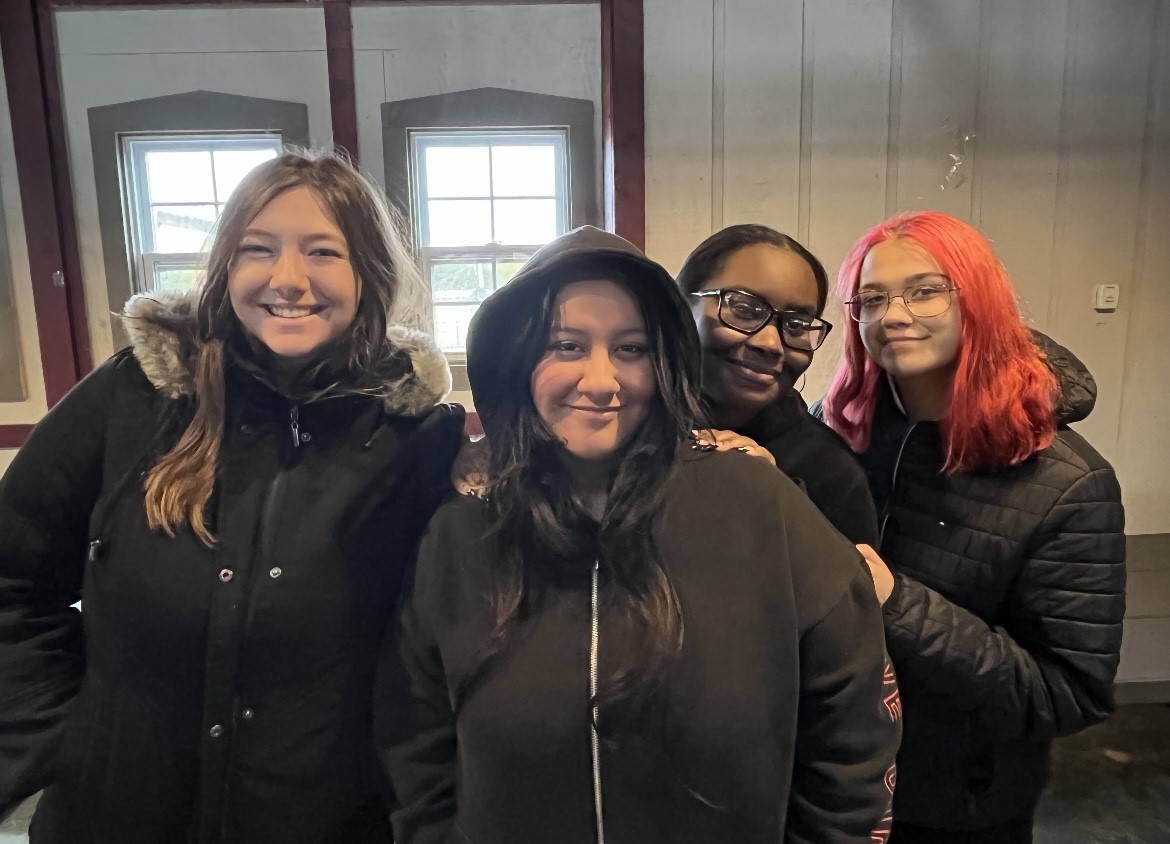 President: Anneka Palacio 
Vice President: Amari Stewart 
Secretary: Jazzlyn Lamond
Treasurer: Serenity Webb
Social Media Chair: Le’la Joy Matthews
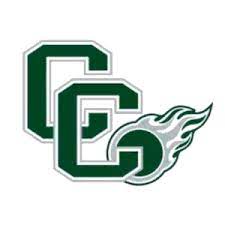 Cody High School
PRESIDENT: Dominique Hubbard
VICE PRESIDENT: Walter Shears
SECRETARY: JaMirh Smith
TREASURER: Alantae Terry
SOCIAL MEDIA CHAIR: Kamiya Page
Member at Large: Chance Tolbert
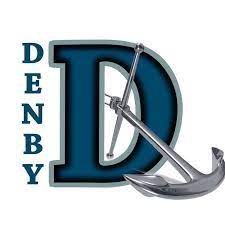 Denby High School
Representatives (Denby chose to have representatives from each grade, instead of one president representing all. This works best for our site.) 
NINTH GRADE REPRESENTATIVE: Deshawna Hunt 
TENTH GRADE REPRESENTATIVE: Chanel Martin 
ELEVENTH GRADE REPRESENTATIVE: Deshaun Himes 
TWELFTH GRADE REPRESENTATIVE: Terrance Robinson 
SECRETARY:  Mya Nichols
SOCIAL MEDIA MANAGERS:  Justin Ruffin; Dar’Neisha Dozie; Rayshawn Stewart
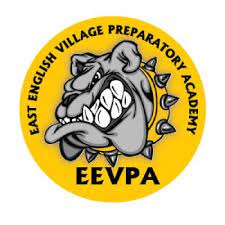 East English Village
President: Kenneth Braxton
Vice President: Tito Burleigh
Treasurer: Shardney Coleman
Secretary: Destiny Jackson
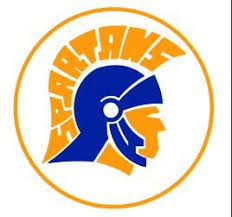 Fitzgerald High School
President: Mina Lateef
Vice President: Anisha Chowdhury
Secretary: Siddika Jannat
Treasurer: Fahmida Aktar
Social Media Chair: Bushra Khanam
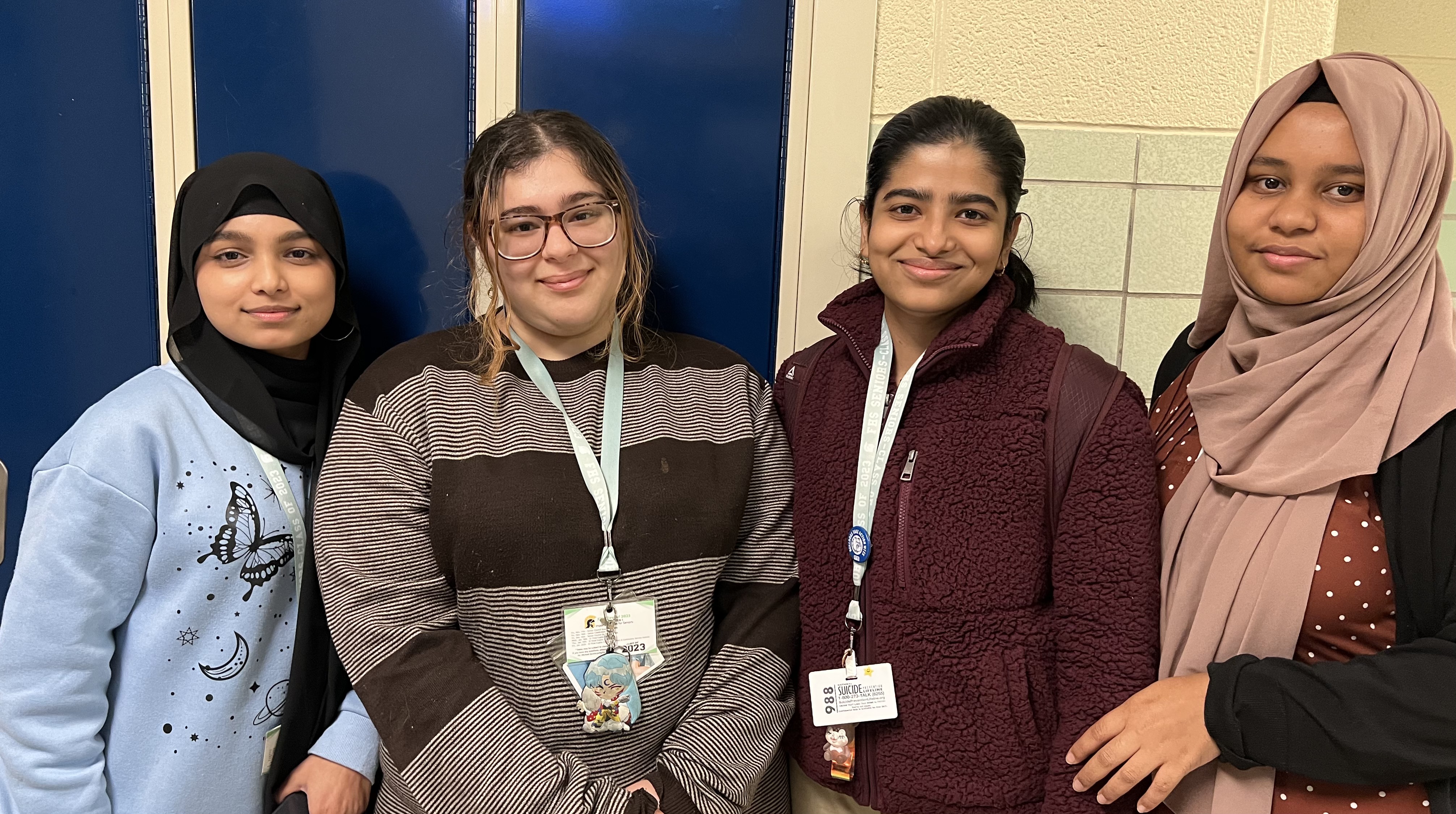 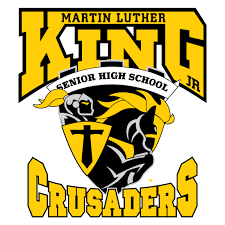 King High School
President: Joshua Fowler
Vice-President: Diamond Sewell
Secretary: Brandi Ellerbe
Treasurer: Allen Lillard 
Community Engagement/Fundraising Specialist: Elijah Shabazz
 Social-Media/Brand Ambassador:  Julissa Walters
College/Career Explorer: Mi Joy Reed-Nash
 Health Inspector: Jacqueline Garrett
Legal Fact Finder: Kalel Garrett
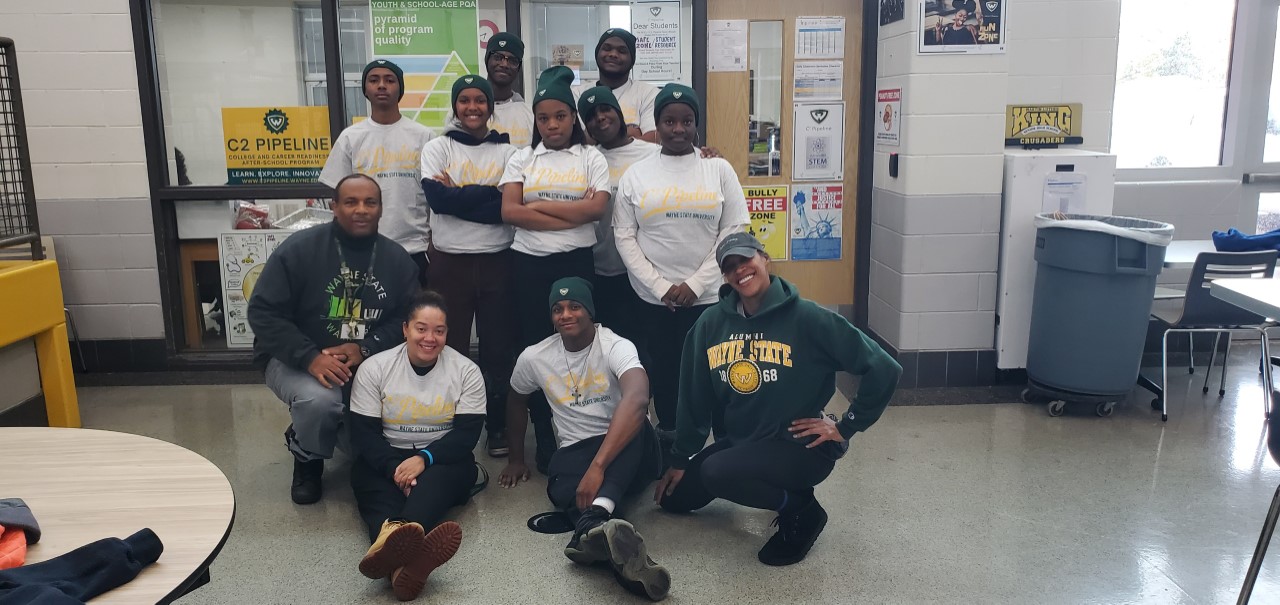 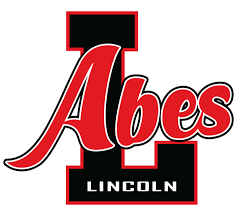 Lincoln High School
PRESIDENT: Adelyna Cruz
SECRETARY: Nyazya Graves 
TREASURER: Kadyn Lewinski
SOCIAL MEDIA CHAIR: Mackenzie Jones - 
Members at Large: Dennia Smith; Alyssa Sims
Michigan Collegiate (Conner Creek East)
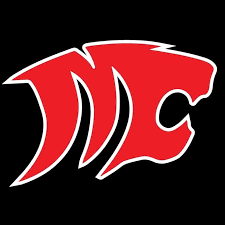 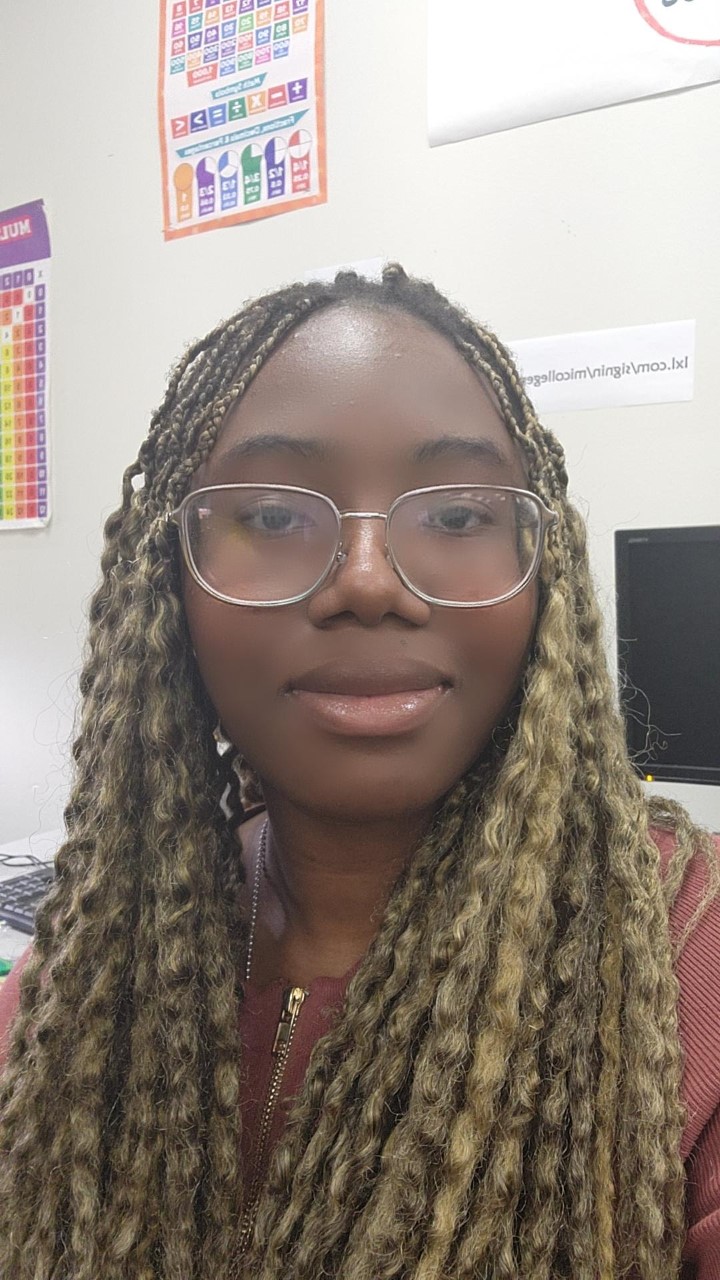 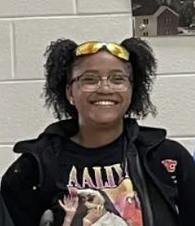 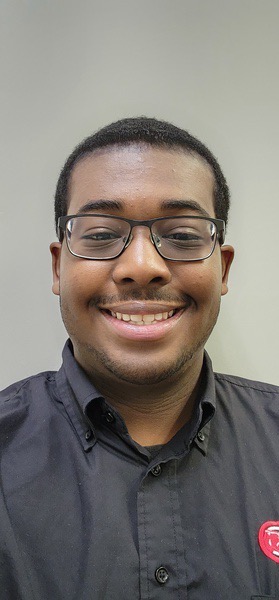 President: Jonah Gaillard
Vice President: Oluchi Azugwu
Treasurer: Madison Cox
Secretary: Chinelo Azugwu
Social Media Nonye Azugwu
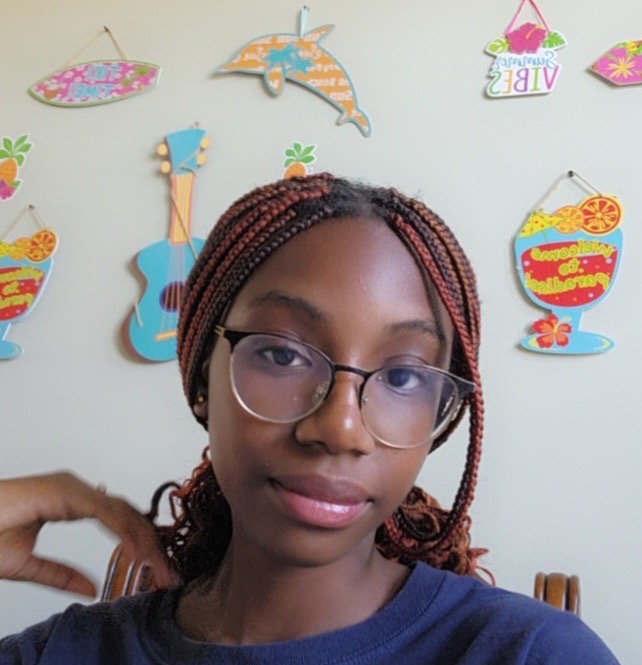 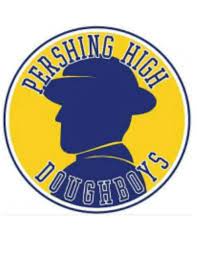 Pershing High School
President- Jeremiah Young
Vice President- James Conner
Secretary- Special Mitchell
Treasurer: Dazia Williams
Social Media Specialist: Dakayla Williams
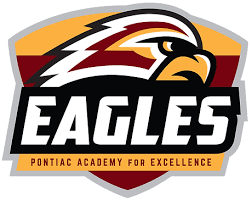 Pontiac Academy of Excellence
President: Tayshawn Lee
Vice President: Faith Hagler
Secretary: Jada Lindsey
Treasure: Arieanna White
Social Media Chair: Demarion Burrow
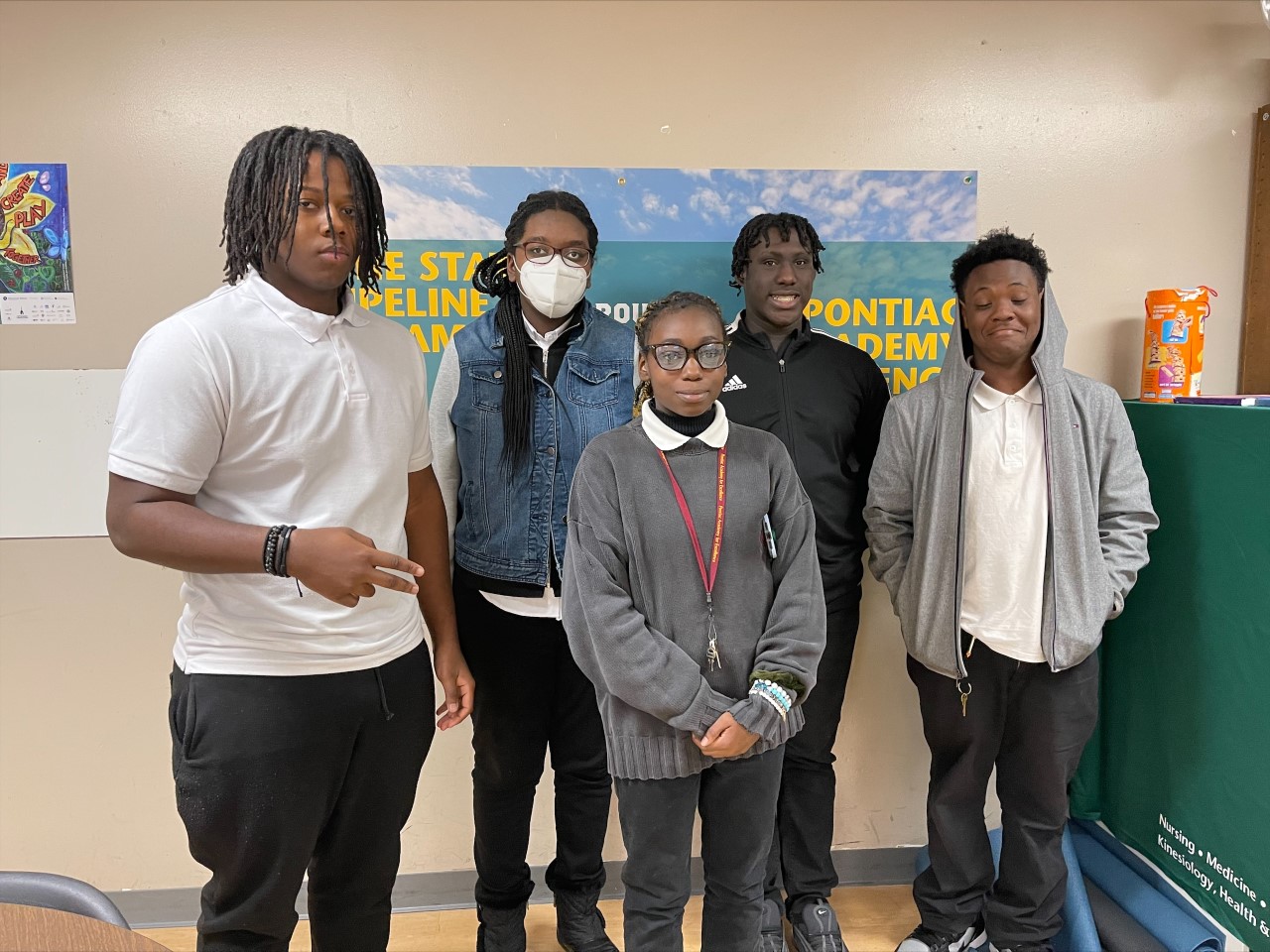 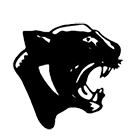 River Rouge High School
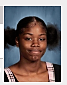 President: Rihanna Williams
Vice President: A’Zariah Ellis
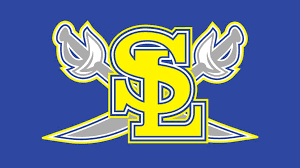 South Lake High School
President: Kendall Knox
Vice President: Nehemiah Sangster
Secretary: Aryanna Nelson
Treasurer: Trinity Sangster
Community Engagement Chair: Kyle Hugley
Social Media Chair: Jordan Keys
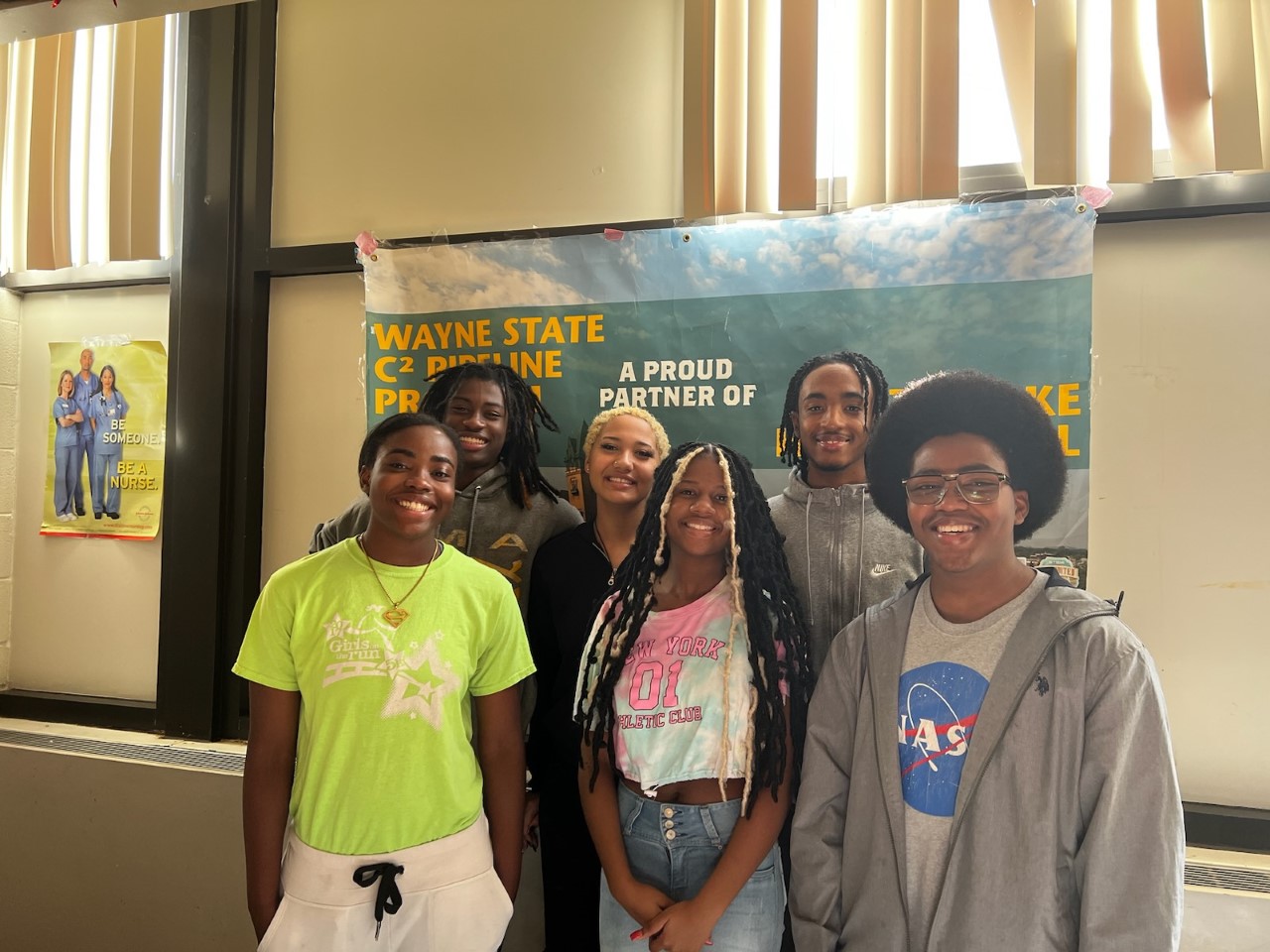 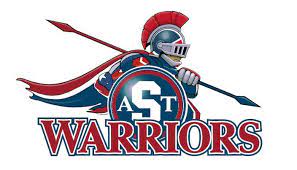 Southfield Arts & Technology
Co- President- Tamaya Fields  
Co-President – Avari Terrell 
Vice President- Kyla Middlebrook 
Social Media- Gabe Jacobs 
Social media- Lilian Payne 
Treasury- Brianne Holloway
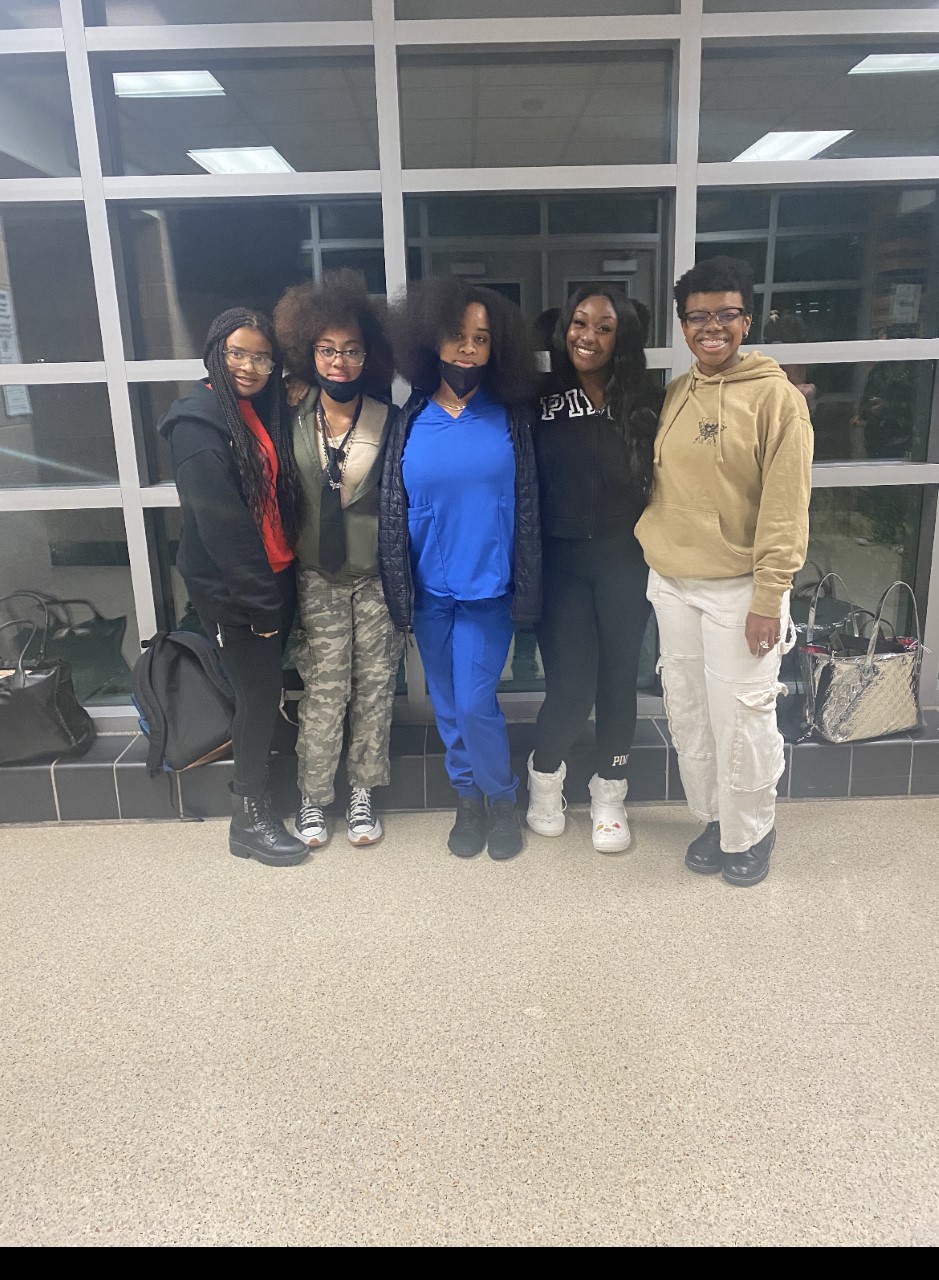 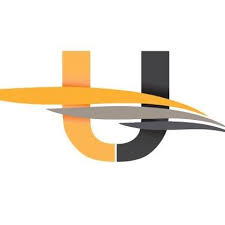 University High School (Ferndale)
President - Aniya Hall 
Vice President - Rachel Smith 
Secretary - Kassie Weje 
Treasurer - Heaven Peet 
Social Media Chair - Finn Nahabedian 
UHS Engagement - Naveyah Knott 
Community Liaison - Tiffany Holloway 
Community Service - Justin Smiley 
C2 Pipeline Board Members - Amiriah, Rosalyn, Danea, Cassius, Tayshawn, Dede, Laressa, Shaniya, Destiny
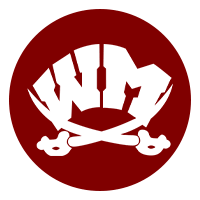 Warren Mott High School
PRESIDENT: Mariah Wells
VICE PRESIDENTS: Gabby Andrews; Isis Hanson-Franklin
SECRETARY: Leia Bowman, Samiyah Bailey
TREASURER: Caden West
SOCIAL MEDIA CHAIR: Emily Mason
Members at Large: Shekhar Sutradhar, Javari Pickett
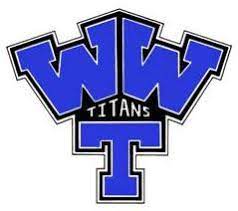 Warren Woods Towers
President: Katie Doctor
Vice President: SJ Huling
Secretary: Taliyah Dawson
Treasurer: Donna Shmouel
Social Media Chair: Gabrielle Chanthavong
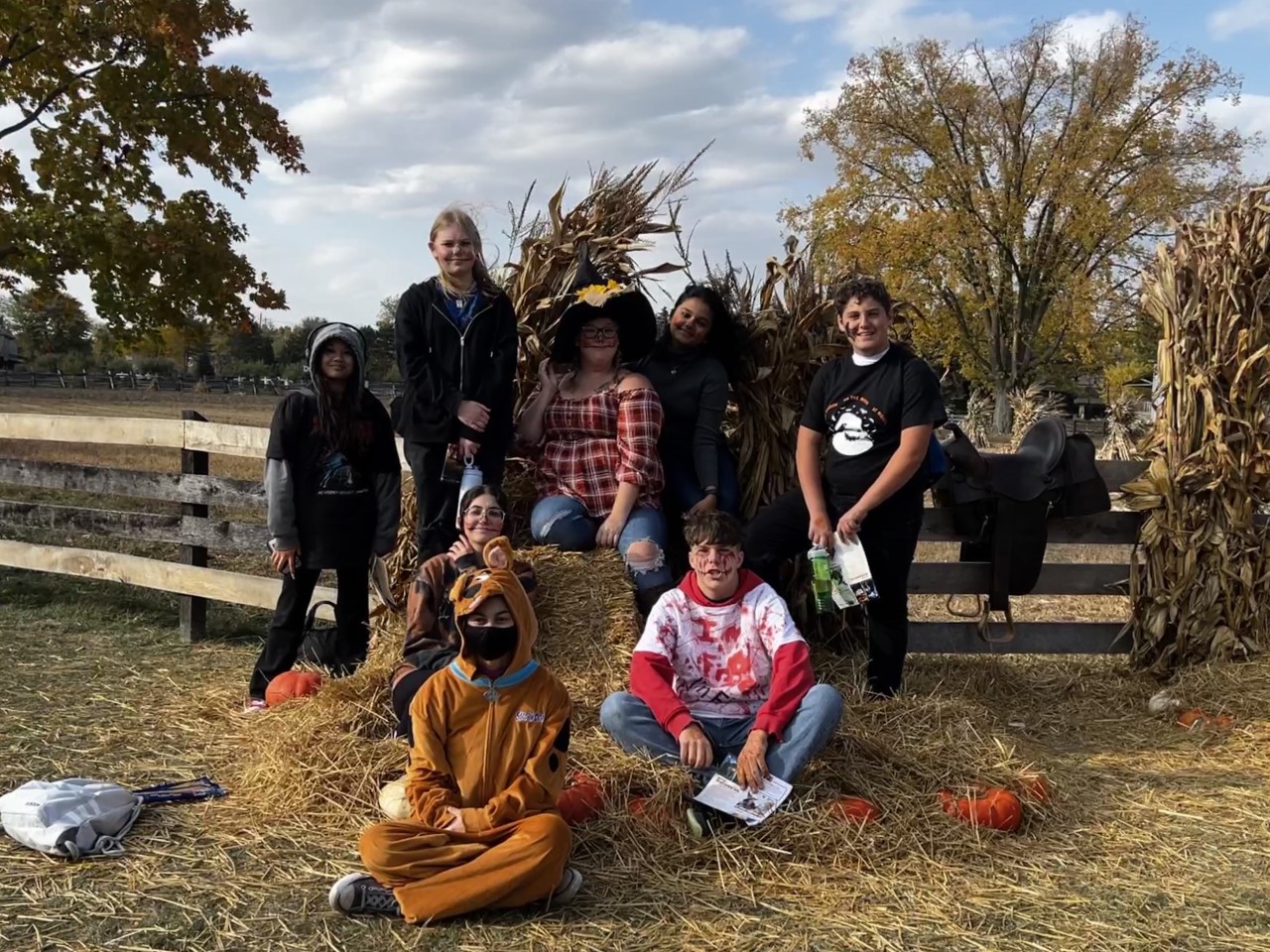 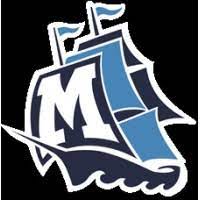 Waterford Mott High School
President- Aliana Santana
Vice President- Elizbeth Dragonetti
Treasurer- Hailie Adcock